Школа Правапри Юридическом факультете МГУ
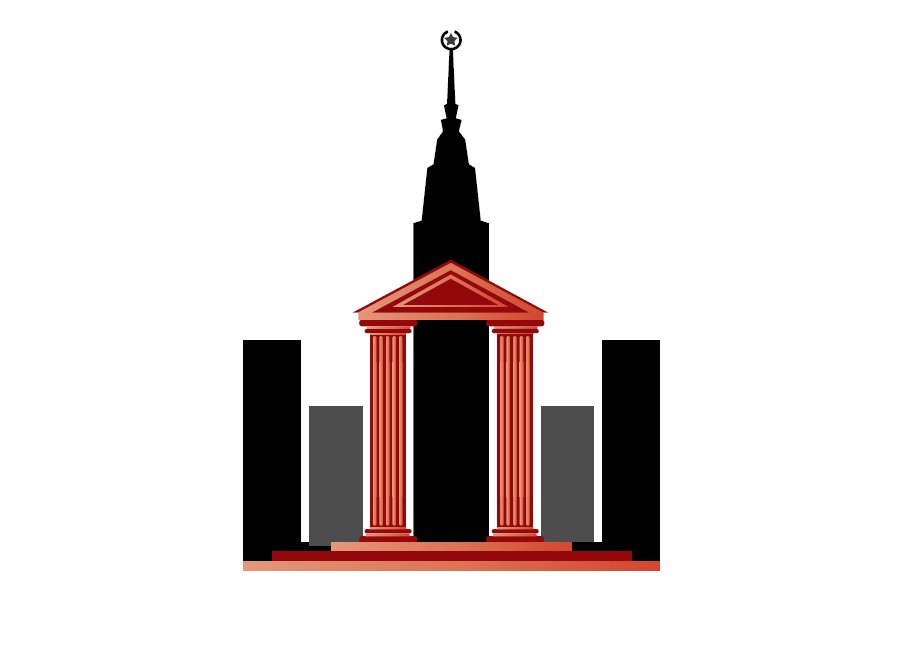 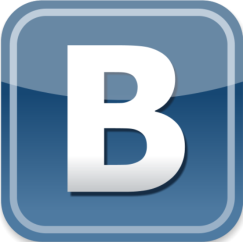 vk.com/lawschoolmsu
«Исполняй и властвуй»
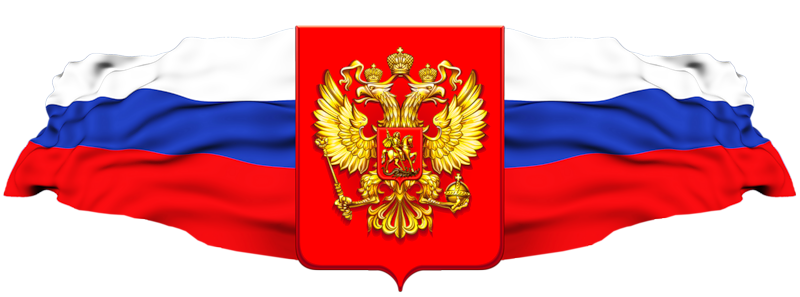 Правительство и система органов исполнительной власти в России
2
СИСТЕМА ОРГАНОВ 
ГОСУДАРСТВЕННОЙ ВЛАСТИ 
РОССИЙСКОЙ ФЕДЕРАЦИИ
(федеральный уровень)
Судебная 
власть
Законодательная власть
Федеральное Собрание
ПРЕЗИДЕНТ
Конституционный Суд РФ
Государственная Дума
Совет 
Федерации
Верховный Суд РФ
Исполнительная 
власть
Правительство Российской Федерации
Конституция РФ 
(статья 11 главы 1 «Основы конституционного строя»)
Комитет министров Российской империи
Существовал с 1802-1906 гг. (потом был заменен на Совет министров)
Все министры были независимы друг от друга и имели независимые доклады у императора
Комитет занимался межведомственными вопросами и «одиозными вопросами». (Железные дороги)
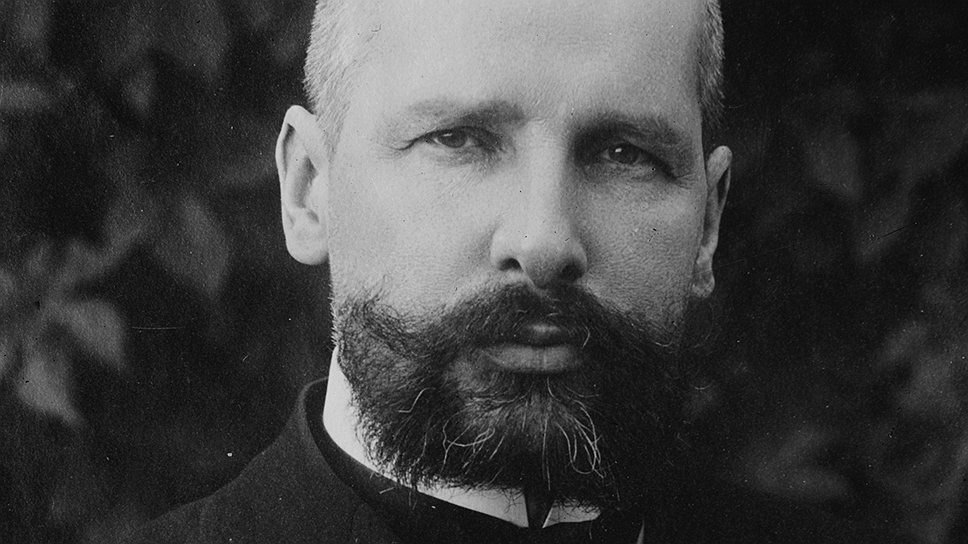 4
Совет народных комиссаров
Первым Председателем был В.И. Ленин, последним И.В. Сталин
Был подчинен ЦИК СССР
Издавал декреты и распоряжения, занимался развитием народного хозяйства, укреплением денежной системы и др.
Не мог назначать отдельных наркомов
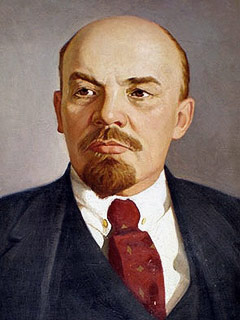 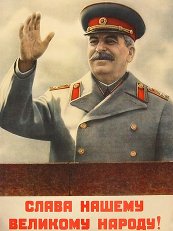 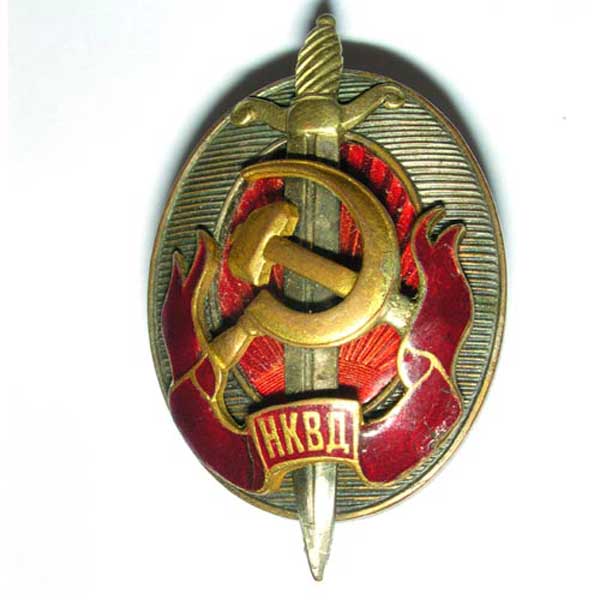 5
Правительство Российской Федерации — высший федеральный орган, осуществляющий исполнительную власть в Российской Федерации.
Согласно 110-й статье Конституции РФ, состоит из Председателя Правительства Российской Федерации, заместителей Председателя Правительства Российской Федерации и федеральных министров.
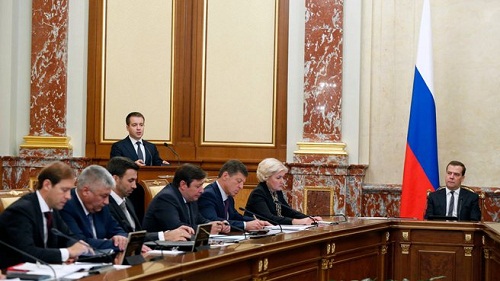 Статус Правительства
Конституция РФ от 12 декабря 1993 г.
Федеральный конституционный закон РФ от 17 декабря 1997 г. № 2-ФКЗ «О Правительстве Российской Федерации»
Указ Президента РФ от 21.05.2012 N 636  «О структуре федеральных органов исполнительной власти»
Регламент Правительства
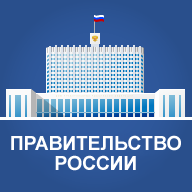 7
8
Формирование Правительства России
Председатель Правительства назначается Президентом с согласия Государственной Думы
Заместители Председателя Правительства Российской Федерации и федеральные министры назначаются на должность и освобождаются от должности Президентом Российской Федерации по предложению Председателя Правительства
9
Требования к членам Правительства
Гражданство РФ
Отсутствие иного гражданства или вида на жительство
Обязаны предоставлять сведения о своих доходах, расходах и имуществе 
Запрещено иметь зарубежные счета, заниматься иной оплачиваемой деятельностью и быть членами Парламента
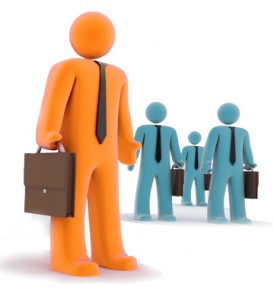 10
Полномочия Правительства (ст.114 Конституции)
Вопросы федерального бюджета
Обеспечивает проведение в Российской Федерации единой финансовой, кредитной и денежной политики, единой государственной политики в области культуры, науки, образования, здравоохранения, социального обеспечения, экологии
Осуществляет управление федеральной собственностью
Осуществляет иные полномочия
 Обладает законодательной инициативой
11
Согласно ФКЗ о Правительстве:
Правительство руководит работой федеральных министерств и иных федеральных органов исполнительной власти
Правительство вправе отменять акты федеральных органов исполнительной власти или приостанавливать действие этих актов
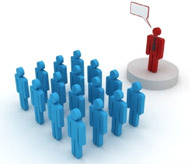 12
Председатель Правительства
Возглавляет Правительство и определяет основные направления деятельности
Представляет Правительство за пределами России
Подписывает акты и распределят работу между членами Правительства
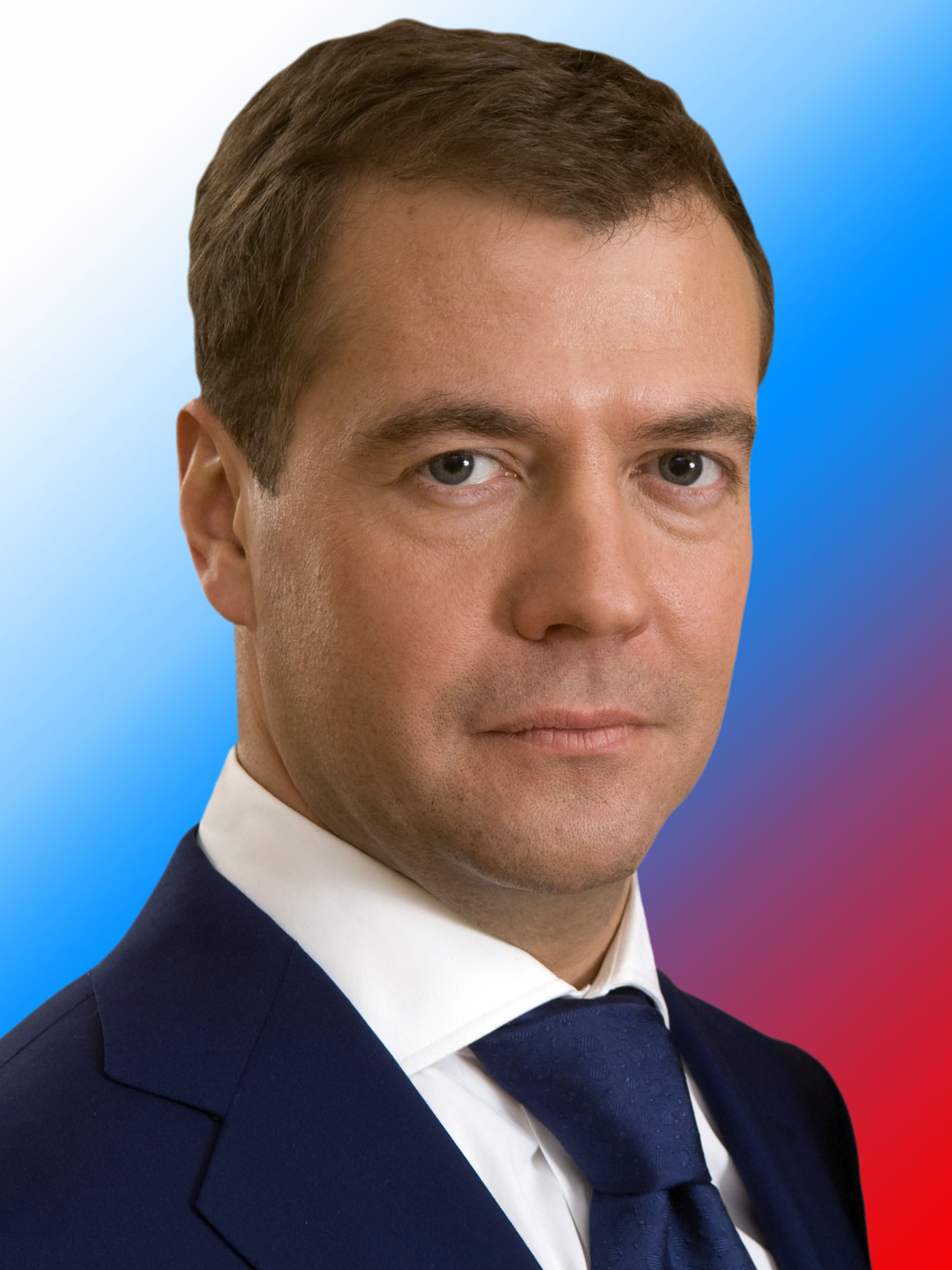 13
ЗАМЕСТИТЕЛИ ПРЕДСЕДАТЕЛЯ ПРАВИТЕЛЬСТВА
Заместители Председателя
Участвуют с правом решающего голоса в заседаниях Правительства Российской Федерации, в выработке и реализации политики Правительства Российской Федерации;
Координируют в соответствии с распределением обязанностей работу федеральных органов исполнительной власти, дают им поручения;
15
Федеральные министры
Обладают полномочиями руководителей соответствующих федеральных органов исполнительной власти
Принимают участие в выработке и реализации политики Правительства Российской Федерации
Учувствуют в заседаниях Правительства
Принимают участие в подготовке постановлений и распоряжений Правительства Российской Федерации, обеспечивают их исполнение
16
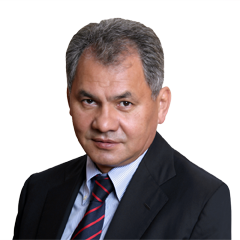 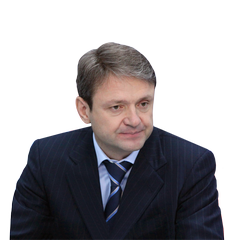 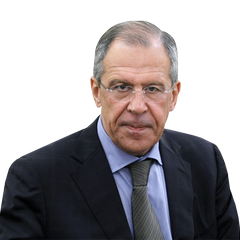 С.К. Шойгу
А.Н.Ткачев
С.В.Лавров
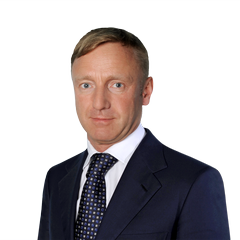 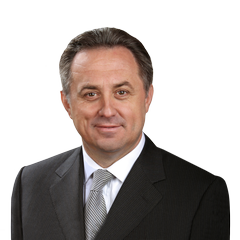 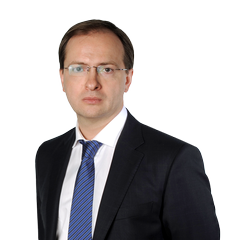 Д.В.Ливанов
В.Л. Мутко
В.Р. Мединский
17
18
Система федеральных органов исполнительной власти
Указ Президента РФ от 9 марта 2004 г. N 314 "О системе и структуре федеральных органов исполнительной власти«

1)Федеральные министерства
2)Федеральные службы
3)Федеральные агентства
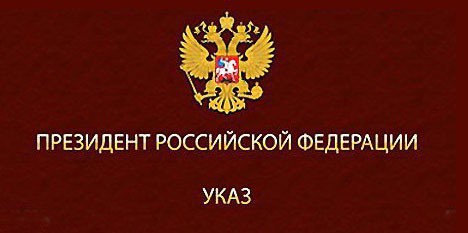 19
Федеральное министерство
Является федеральным органом исполнительной власти, осуществляющим функции по выработке государственной политики и нормативно-правовому регулированию в установленной актами Президента и Правительства сфере деятельности. 
Федеральное министерство возглавляет входящий федеральный министр
20
Федеральная служба
Является федеральным органом исполнительной власти, осуществляющим функции по контролю и надзору в установленной сфере деятельности, а также специальные функции в области обороны, государственной безопасности, защиты и охраны государственной границы Российской Федерации, борьбы с преступностью, общественной безопасности. 
Федеральную службу возглавляет руководитель (директор) федеральной службы.
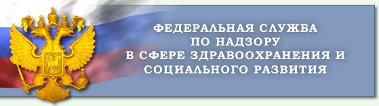 21
Федеральное агентство
Является федеральным органом исполнительной власти, осуществляющим в установленной сфере деятельности функции по оказанию государственных услуг, по управлению государственным имуществом и правоприменительные функции, за исключением функций по контролю и надзору. 
Федеральное агентство возглавляет руководитель (директор) федерального агентства
22
Подведомственны Правительству
Федеральная антимонопольная служба
Федеральная миграционная служба
Федеральная служба по надзору в сфере защиты прав потребителей и благополучия человека
Федеральное агентство по делам национальностей
Федеральное агентство научных организаций
23
Подведомственны отдельным министерствам
Министерство образования и науки Российской Федерации
Федеральная служба по надзору в сфере образования и науки
Федеральное агентство по делам молодежи

Министерство финансов Российской Федерации
Федеральная налоговая служба

Министерство сельского хозяйства Российской Федерации
Федеральное агентство по рыболовству
24
МЧС
МВД
Министерство обороны
МИД
Министерство юстиции
ФСБ
ФСО
СВР
Государственная фельдъегерская служба
Федеральная служба по финансовому мониторингу
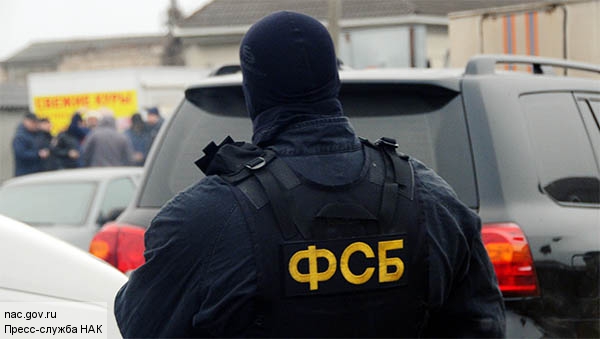 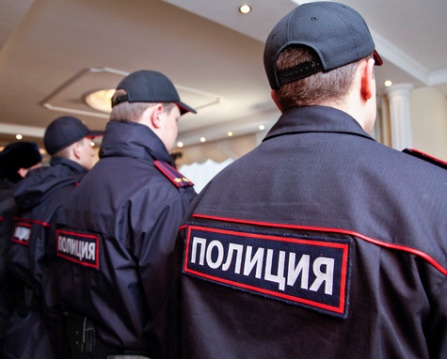 25
СПАСИБО ЗА ВНИМАНИЕ
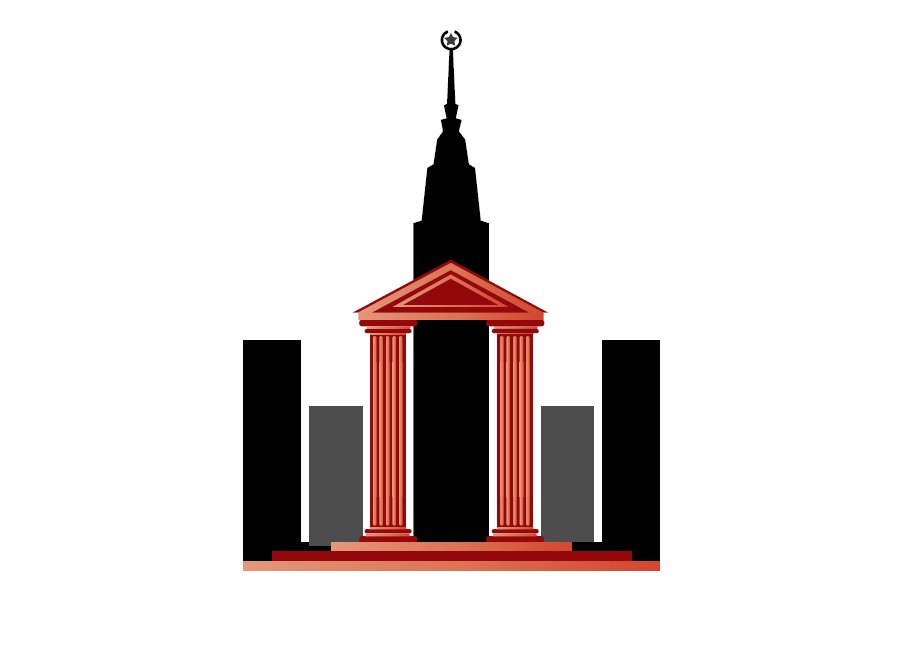